Expanding Noun Phrases using Prepositional Phrases
We can expand noun phrases by adding adjectives, adverbs and determiners.
the rather ingenious detective bear
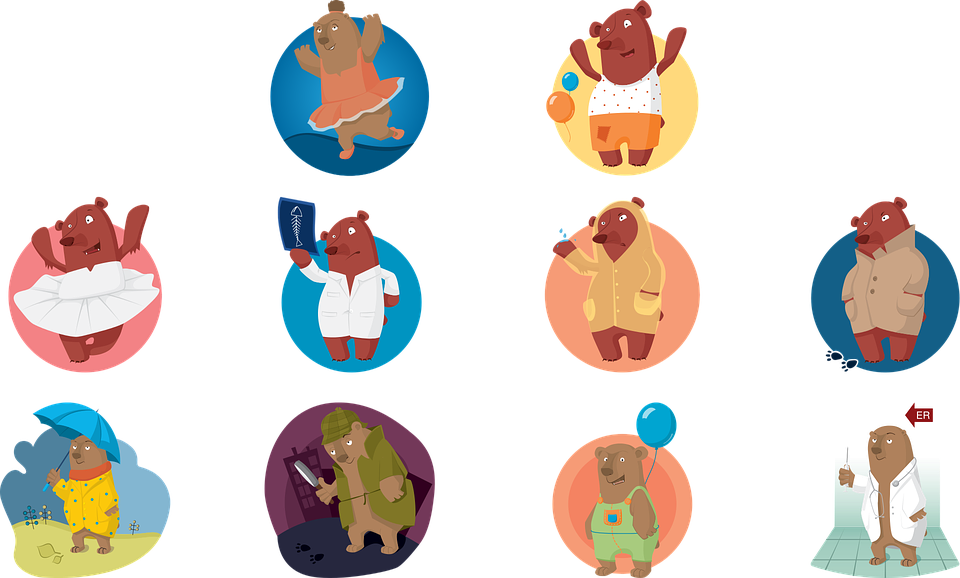 We can also expand noun phrases by adding a prepositional phrase after the head noun.
the bear with a rather helpful magnifying glass
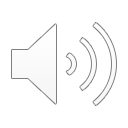 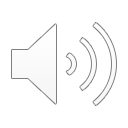 Prepositions 
Prepositions tell us how words are related.
above
of
on
over
with
Prepositions are useful for adding extra information about a noun.
outside
without
between
inside
from
by
under
from
below
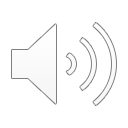 Expanded Noun Phrases 
You can develop an expanded noun phrase by adding a 
prepositional phrase.
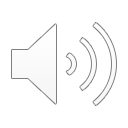 an old, cloudy bottle
an old, cloudy bottle with a message in
Prepositions
with, of
by, from
on, under, below, between, inside, next to, over, by, in
an old, cloudy bottle on the beach
an old, cloudy bottle from foreign shores
The prepositional phrase modifies the noun.
Examples
Building Expanded Noun Phrases
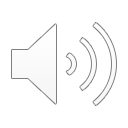 in the trunk
an old and crumpled treasure map
the wooden planks
from a wrecked ship
a gold coin
with strange markings
Prepositions
with, of
by, from
on, under, below, between, inside, next to, over, by, in
slimy seaweed
below the waves
Choose a noun phrase. Expand it using a preposition.